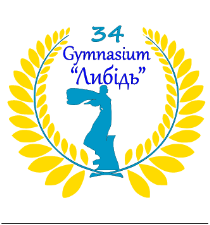 ЗНЗ І-ІІІ ступенів 
«Гімназія № 34 «Либідь»   ім. Віктора Максименка»Подільського району м.Києва
стратегії розвитку закладу освітИ
2020-2026 р.р.
Гімназія сьогодні//вчора
1170 учнів 
(43 класи)
1517 учнів 
(49 класів)
138 працівників
(98 педагогів)
161 працівник (123 педагоги)
Друга іноземна  мова на вибір (з 5 кл.), білінгвальне (5-8 кл)
допрофільне (8 кл.),  мультипрофільне 
(10-11 кл.) навчання
Поглиблене вивчення англійської мови
Гімназія ЗАВТРА…
Науковий ліцей (Положення про науковий ліцей та науковий ліцей-інтернат)
Постанова КМУ від 22.05.2019 р.№438
Здобуття базової середньої освіти
Гімназія 
(у складі наукового ліцею)
Початкова школа (як окрема юридична особа)
аб.2 п.1 ст.35 ЗУ «Про повну загальну середню освіту»
МЕТА: Надати якісну сучасну освіту  на всіх рівнях та циклах зосереджену на
різнобічному розвитку, 
становленні громадянської позиції, 
соціалізації та взаємодії з оточуючим, 
самовдосконаленні та самореалізації, 
навчанні впродовж життя, 
готовності до свідомого життєвого 
вибору,
прийнятті відповідальних рішень 
ОСОБИСТОСТІ
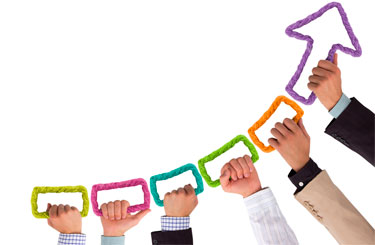 Випускник гімназії
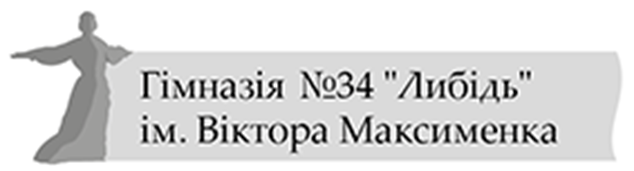 #ЗНАЙНАШИХ34
[Speaker Notes: Розвиток особистості — це процес, у ході якого змінюються системні якості особистості людини, як результат його соціалізації та взаємодії з навколишнім соціальним середовищем.
Креативність (англ. create – створювати, creative – творчий) – це здатність створювати і знаходити нові оригінальні ідеї, що відхиляються від прийнятих схем мислення, успішно вирішувати поставлені завдання нестандартним чином, а також здатність вирішувати проблеми , що виникають всередині статичних систем. Це бачення проблем під іншим кутом і їх рішення унікальним способом.
Проактивна особистість відповідальна за власне життя, свій настрій, свої досягнення та помилки — це звичка, яка дозволяє вільно розпоряджатися свободою вибору, бути ефективним та досягати успіхів. Бути проактивною людиною означає, що людина усвідомила свої глибинні цінності та цілі і діє згідно зі своїми життєвими принципами, незалежно від умов та обставин.]
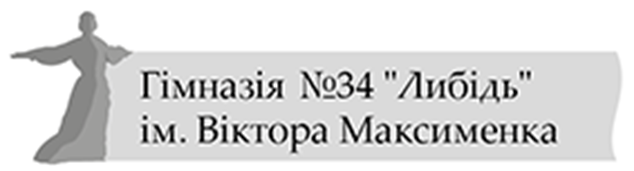 наШІ ЦІННОСТІ
РЕЗУЛЬТАТИ ВНУТРІШНЬОГО МОНІТОРИНГУ
«S»-cильні сторони
Розвинена інфраструктура та виправданий статус гімназії 
(територіальна доступність та безпечність, довіра батьків, свобода вибору)
Багаті педагогічні традиції та досвід (авторські програми, дослідно-експериментальна робота, готовність до змін педагогів, академічна свобода)
Педагогіка партнерства в дії 
(потужне  учнівське та батьківське самоврядування)
Сучасне технологічне  освітнє середовище 
(32 сучасних обладнаних кабінетів, спортивно-оздоровчий комплекс, власний домен, корпоративна пошта, можливості для впровадження навчання з дистанційними технологіями )
Школа повного дня
( 08:00-19:00 год.//можливості для кожної дитини знайти цікаве заняття)
«W» - слабкі сторони
Відсутність умов для впровадження мультипрофільного харчування
Обмеженість приміщень  
(відсутність резерву для відкриття нових класів, ймовірність другої зміни)
Перезавантаженість учнів 
(вимоги типових освітніх програм з вивчення обов'язкових предметів)
Матеріально-технічна база (потребує серйозних фінансових вкладень)
«О» - можливості
Якісний супровід педагогічної інтернатури (наставництво досвідчених педагогів)
Зростаюча та усвідомлена активність батьків
(Освітній Хакатон, створення  універсального дизайну)
Створення потужного авторського колективу педагогів 
(колективні та індивідуальні авторські програми)
Залучення альтернативних джерел фінансування 
(ГБ-проєкти, гранти, депутатська підтримка)
«Т» - зовнішні загрози
Затеоретизованість 
змісту навчання, перевантаження освітніх програм
Предметний шовінізм, неготовність до предметної інтеграції
Соціальна незахищеність та  зовнішня невмотивованість вчителя
Кадрове забезпечення профільної освіти 
(вчителі математики, фізики для профільних класів)
Формула успіху: крок 1-2
Педагогіка партнерства
Орієнтація на потреби дитини
Недискримінаційний підхід 
(Школа без булінгу , сім'я без насильства-365 )
Доброзичливість і позитивне ставлення
(супровід старшокласниками молодших, спільні заходи на паралелі)

Розподілене лідерство (право вибору мови, предметів,стартапи, які пропонують діти)
Соціальне партнерство
(Фестиваль Партнерства «Освітній Хакатон»)

Діалог-взаємодія-взаємоповага
(Тиждень відкритих уроків, FIFA - cуботній сімейний відпочинок)

Довіра у відносинах
(Школа успішного батьківства – індивідуальні зустрічі)
Формула успіху: крок 3-4
Сучасне освітнє середовище
Вмотивований вчитель
Безпечне
(«Перерву гаджетам!»)
Інклюзивне 
(соціальний патронаж «Ми всі інакші»)
Мотивуюче 
(творчо проєктна діяльність (ТПД) – додаткова тематична, яскравий та позитивний дизайн школи, лаундж-зони)
Академічна свобода
(«метод зазирання», авторські програми, вітання нестандартних рішень)
Інформальна освіта
(канікули без педагогічних рад, канікули – можливість вчитися)
Система заохочень
(в гарний приклад, подяки та грамоти, преміювання, «відгули» )
Формула успіху: крок 5-6
Корпоративна культура
Фінансова автономія
Демократичні відносини в колективі
Символіка в організації (корпоративний стиль)
 ставлення до закладу освіти як до свого дому.

 вирішення будь-яких проблеми без конфліктів
Створення ініціативної творчої групи. 
Визначити перваги та ризики автономії.
Підбір фахівців
Перемовини із засновником
 Переведення на самостійний бухгалтерський облік.
Очікувані результати
Власний стиль педагога.
Зростання кількості учителів-новаторів.
Зростання кваліфікаційного рівня педагогів 
Підвищення методичного  та професійного рівня колективу.
Зростання якості освітніх послуг
Очікувані результати
Вмотивованість
Рівень сформованості ціннісних та духовно-моральних якостей особистості
Рівень сформованості об'єктивно високої самооцінки у кожного учня
Рівень сформованості інформаційно-комунікаційних компетентностей учнів
Підвищення якості освіти

Зростання мотивації до навчання учнів
Зростання результативності участі у предметних, естетичних, спортивних конкурсах та змаганнях
Зростання якості складання ЗНО
ІДЕАЛЬНИЙ ВИПУСКНИК
ПОЛІМАТ  —
Особистість, чий досвід охоплює значну кількість різних предметних галузей та занять. 
Наразі, особистість готова до навчання впродовж життя 
У менш формальній точці зору — 
ерудит 
(або різнобічна людина) 
дуже добре обізнана людина.